Advising
By Crystal Couch
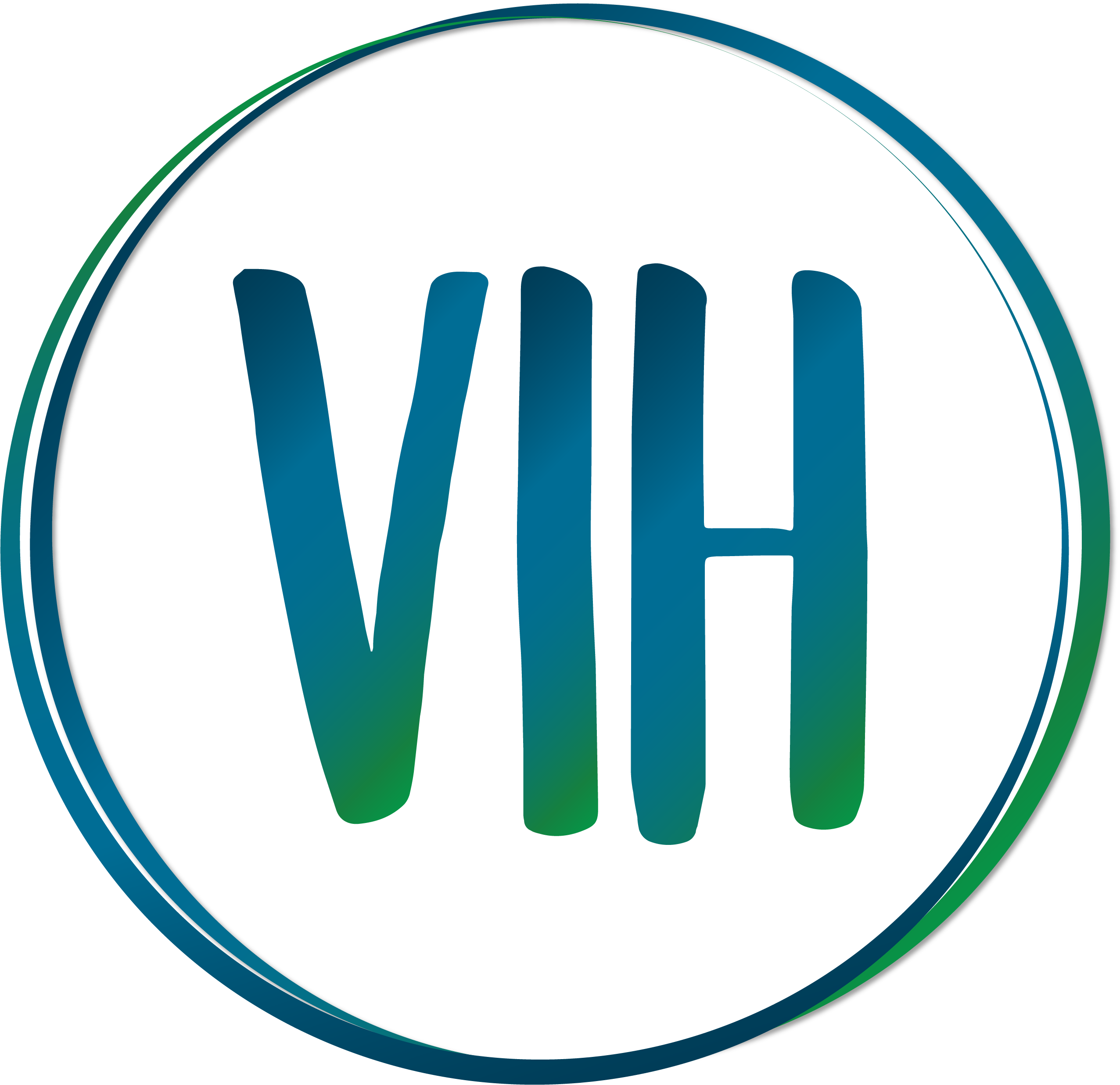 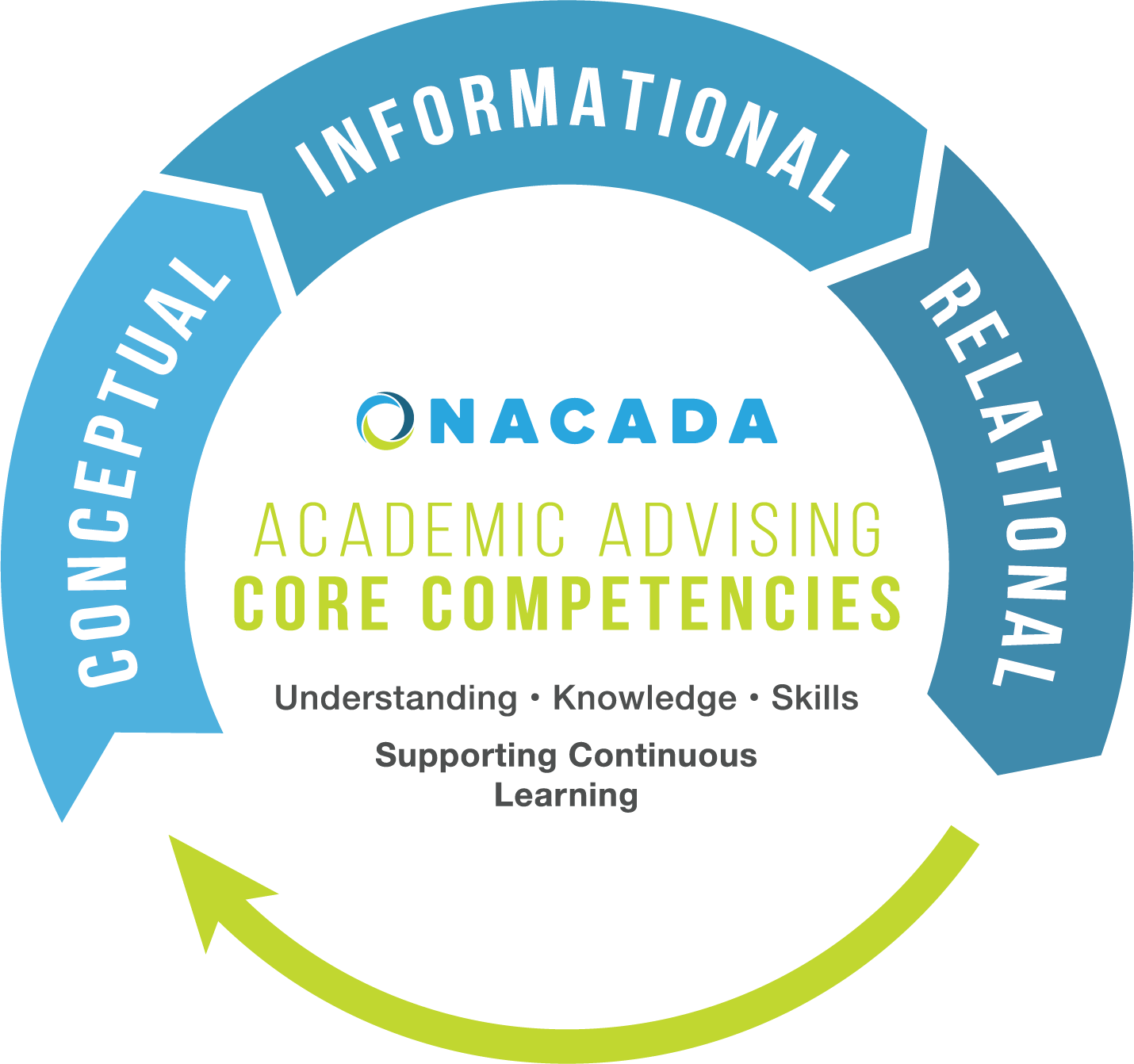 NACADA​
The Global Community For Academic Advising ​
NACADA: An association of professional advisors, counselors, faculty, administrators, and students working to enhance the educational development of students (NACADA, 2022).
NACADA Advising Competencies
Conceptual: Provides context for the delivery of academic advising - think of this as the foundation of the theories and ideas that provide an advisor with their foundation (NACADA, 2017). 

Informational: provides substance - the knowledge of an institution or program that help an advisor guide students (NACADA, 2017) 

Relational: provides skills that enable advisors to convey concepts and information to students (NACADA, 2017).
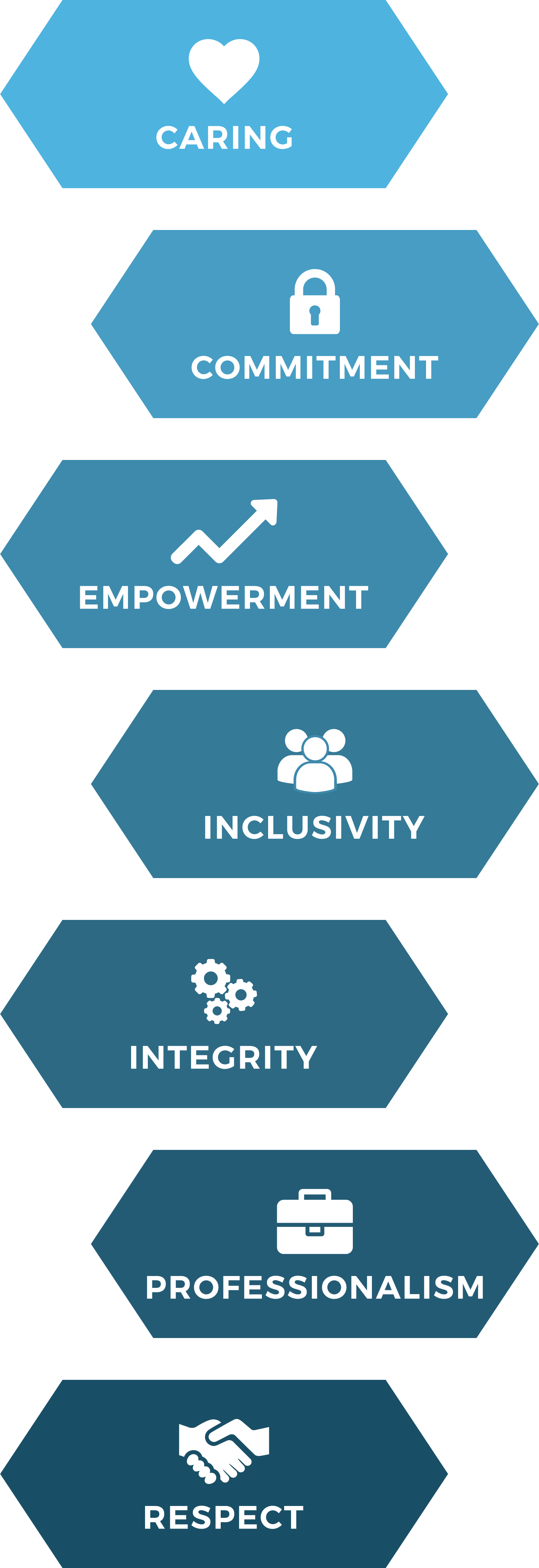 NACADA: Core Values of Academic Advising Image: NACADA, 2017
Advising Approaches
Proactive – Intrusive Advising
Proactive Intrusive Advising
Intrusive Advising Concept introduced by Earl (1988):
Action – Oriented response 
Deliberate intervention that identifies a problem 
Aims to motivate a student to seek out help 

Varney (2012): 
Utilize strategies that show interest and involvement in students 
Work to educate students on options 
Approach students before a situations develops
[Speaker Notes: Focus on reaching out and meeting with student prior to a situation happening – i.e anticipating an issue and addressing it before it occurs 
Beneficial especially with a student who exhibits patterns or a need for support 
Although there is a fine line between assuming a student will have a problem and allowing the student to open up and express, they need support 
Deliberate strategies that show interest in students and working to education students on their options]
Proactive Intrusive Advising
Four Stages of Student Development Earl (1988): 

1: Early warning Signs 
2: Action – Oriented Responses 
3: Emphasis on action wide participation 
4: Retention is a concern about professional staffing
[Speaker Notes: Four Developmental Stages – in regard to old dominion university 
1. early warning signs 
2. Action – oriented responses 
3. Emphasis on action wide participation 
4. Retention is a concern about professional staffing]
Advising Approaches
Developmental Advising
Developmental Advising
One to one interaction with a student who “is motivated to seek assistance” (Earl, 1998, p.29). 

Focus on identifying & accomplishing students life goals, skills & attitudes to promote growth, sharing concerns (McGill, 2016, pg. 51). 

 McGill (2016)  - Three major themes to Developmental academic advising: 
Assessment of student's competencies and readiness 
Discuss the importance personal campus involvement 
Aid in helping them to develop a life purpose and plan
[Speaker Notes: Focus on the overall development of students 
Identifying their goals and creating plans to achieve those goals 
What support do they need to further develop and plan 

Explorational: exploration of life goals, vocational goals, program choices
Facilitating the students' rational processes, environmental and interpersonal interactions, behavioral awareness and problem-solving, decision- making, and evaluation skills]
Advising Approaches
Strength's- Based Advising
Strengths – Based Advising
Key point of strengths – based advising: “ valuing our students' lived experiences, skills, and talents” (Wagner, , p.35) 

Schreiner’s (2013) Strength- Based Paradigm
1. Identify 
2. Affirming 
3. Envisioning 
4. Planning 
5. Application
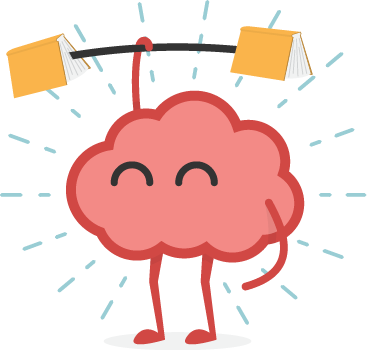 [Speaker Notes: Identify a student's strength by building a positive relationship, explore lived experiences background and successes 
Affirming increasing a student's own awareness with skills and abilities they posses 
Discuss aspirations and articulate the connection between strengths and goals 
Planning – goal setting and how to achieve those goals 
Applying students' strengths  to situations and challenges

Promotes student achievement and assumes that when students are more aware of their strengths, they will be motivated to set goals achieve at a higher level, make positive choices, and complete the tasks they set out to achieve (Schreiner and Anderson, 2005)]
Case Study: Student #1 – Layla
Layla is a second-year student who has expressed interest in the VIH program. She wants to apply to the program but does not know if it is right for her. Layla is a biology major and has thought about studying abroad but never thought she would have time to do so. She is also not sure how a study abroad experience would help her find a job after graduation. She reaches out to you to learn more about the program and gain a better sense of whether the program is for her. 

How would you advise Layla?
[Speaker Notes: Developmental Advising]
Case Study: Student #2 – Dakota
Dakota has recently interviewed to be a part of the VIH program. During the interview, Dakota expressed that they are unsure of what program they want to go on. When they went to go look at possible programs, they became overwhelmed and anxious. Dakota is worried that they will make the wrong choice. 
How would you help Dakota in this situation?
[Speaker Notes: Proactive – Intrusive Advising]
Case Study: Student #3 – Jess
After attending the Fall Leadership Conference, Jess is concerned with how she will work with her CEE group. She expresses to you in an email that she is worried about the groups teamwork as she has not heard a response from the other team members  in a while. As a result, she begins to feel stressed about the outcome of the groups CEE Event and does not know what she wants to achieve through the CEE. 
How would you advise Jess through this situation?
[Speaker Notes: Strengths based advising]
Case Study: Student #4 – Morgan
Morgan is a perspective applicant to the VIH program who has met with you on multiple occasions in preparation for interviews. Morgan has expressed to you that they want to go on a 6-week program to Spain that cost $10,958. After a quick conversation with them, you notice that Morgan would not qualify for supplementary funds from the program and is not a Pell Grant recipient. In order to set up Morgan for success you are considering presenting them with a budgeting plan, how would you advise Morgan through this situation?
[Speaker Notes: Strengths based advising]
How Faculty Approach Advising
[Speaker Notes: Time Stamps: 

0:36 – 2:14
4:45-7:47

After video plays debrief as a large group 
 - what are some key take aways? 
What do we feel is still missing? 
What are some points that we would want to add/share with the whole group?]
Holistic Advising
Supporting Our Students
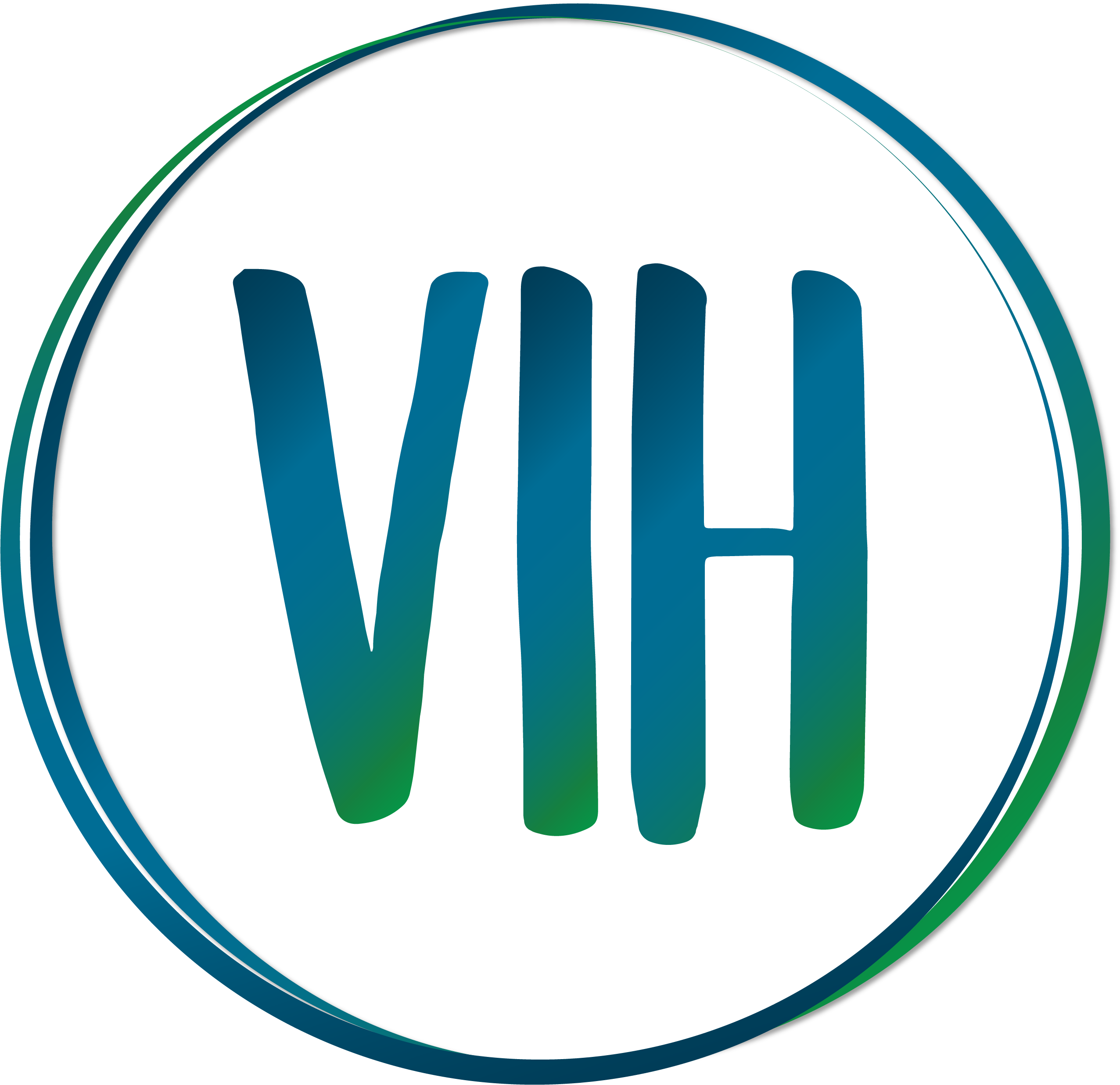 Holistic Student Support
Intentional planning and integration of critical student academic and personal support (Achieving the Dream, 2022). 

When advising students, it is important to look to an "intentional Student-Centered" model (Achieving the Dream, 2022).
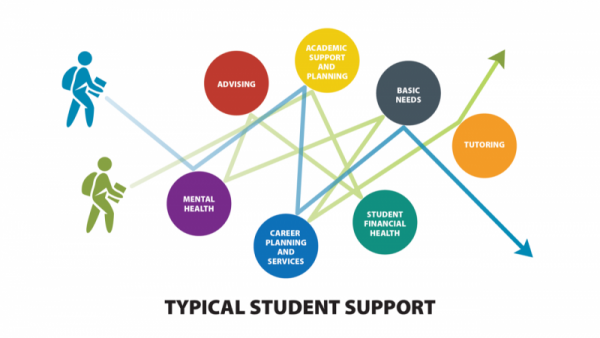 [Speaker Notes: What do we notice with in this photo? 
Explain that we often find that students are receiving support that feels disconnect or oriented around one aspect of their college experience]
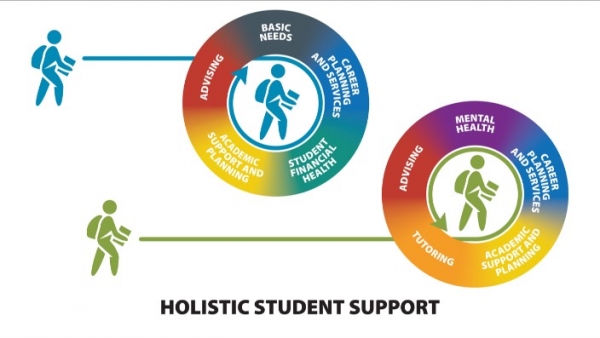 [Speaker Notes: In reality students' experiences are interconnected, and a student should they're for have support that encompasses and considers multiple aspects of their experience and wellbeing]
Holistic Advising with VIH: Considerations
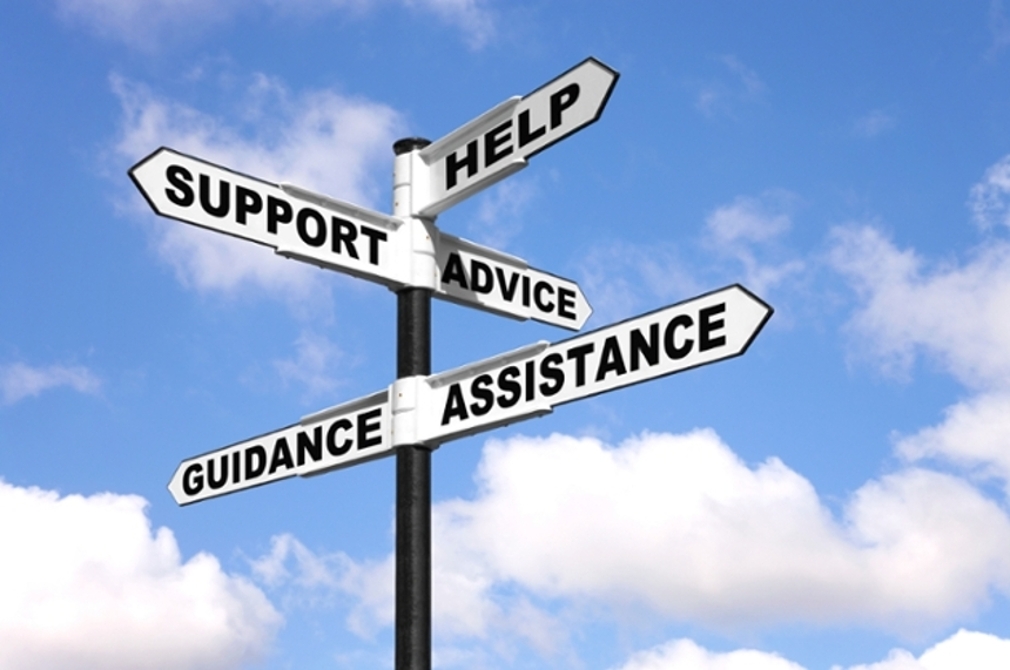 Student Centered & Care and Support 
Challenge & Support 
Focus on the whole student not just the VIH student 
Language  
Personal Reflection and Identification of Biases
Equity focus  
Going to College in a COVID world
[Speaker Notes: Mention going to college in a covid world the experience of undergraduates now and much different than that of pass students 

Challenge and Support: Sanford 
Self- Authorship: Baxter – Magolda]
Centering Our Students
Centering the needs of the students 
Want to provide a students with a sense of support 
 we want students to feel as thought we will support them no matter the decision they make 
Approach students through a holistic lens
Avoid the single story
[Speaker Notes: Single story Ted Talk: https://www.youtube.com/watch?v=D9Ihs241zeg
We do not want to make assumptions from our first meetings or what students choose to initially share 
Centering the whole student
Mental and physical well being 
Sense of belonging 
Academcis 
Creating trust 
Basic needs]
Language
Language is powerful and we want to make sure that we are using language that is empowering
Utilizing welcoming language 
Reflect on how you are talking to students both consciously and subconsciously  
Using a universal language vs, a deficit language 
Allow students to open up to you rather then you assuming
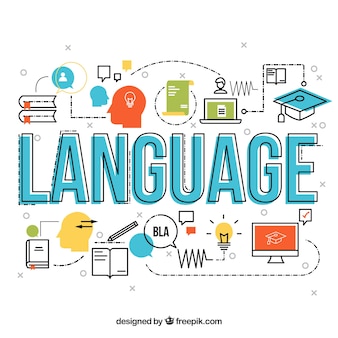 [Speaker Notes: What questions are we asking? 
Deficit language vs university language 
Are you asking students questions about challenges or deficits they vs general questions? 
-what questions are you asking white students  vs BIPOC/Students of Color? What questions are you asking your straight/cis gender students vs your LGBTQIA+ students? 
Welcoming language 
Do you have any questions vs what questions do you have?]
Equity Focus
Take the time to reflect upon your own biases and Identities
Universal Language vs Deficit Language 
Creating an equitable playing field 
Having all students reflect upon how their identities may impact their global experience    
Allow students to express their concerns – do not assume students will have these concerns
[Speaker Notes: In order to allow our students to reflect upon their own identities, we must in turn do the same 
Do not shy away from race/ethnicity/ gender identity – it is important to have these conversations but at the pace in which students want to have 
Connects with language 
Understanding what systems and structures are in place that contribute to the continued oppression of student of color 
Not all student who have similar identities will share the same concerns 
Area of bias  what biases do you have that are making you draw these conclusions or assumptions]
Critical Race Theory in Global Education
What is Critical Race Theory? 
Pioneered by Kimberlé W. Crenshaw, Derrick Bell, Patricia Williams, Cheryl Harris, Richard Delgado, and Mari Matsuda (Elnaiem, 2021)
Focus on the institutions/ hierarchy's vs the individual action 
Privilege and Oppression
[Speaker Notes: Explain CRT 
Double check CRT 
Rejecting the idea of colorblindness 
We are not focusing on the actions or behaviors of an individual but instead that of the system and structure that perpetuates oppression 
One does not exist without the other 
More definitions 
Race 
Ethnicity 
Sexual orientation 
Gender 
Privilege 
Oppression]
Critical Race Theory in Global Education
Application Stage 

Pre-Departure 

Re-entry
Critical Race Theory in Global Education
Application Stage 

- Who are we targeting both consciously and subconsciously?

- Meet the students where they are 

- Use of Language 
-Reiterate use of universal empowerment language vs deficit 

- Make a point of creating points of contact
Critical Race Theory in Global Education
Pre-Departure
- Having all students developed and reflect upon their identity in relationship to global experience -therefore, create and even playing field

- How will identities impact their study abroad 

- Race is not US centric 

- Import for practitioners to know the similarities and differences of concept of race abroad in order to navigate students’ experiences/ expectations
Critical Race Theory in Global Education
Re-entry
- All students reflect upon their experience in a holistic lens 

- Have students share experiences in a brave space
Identity Development
Intersectionality: ”the critical insight that race, class, gender, sexuality, ethnicity, nation, ability, and age operate not as unitary, mutually exclusive entities, but as reciprocal constructing phenomena that in turn shape complex social inequities” (Collins, 2015, p.2) 

Model of Multiple Dimensions of Identity: Jones 1995, 1997
The model captures the fluidity of identity and relationship of multiple social identities (Jones & Abes, 2013).
[Speaker Notes: Intersectionality as a critical evaluation of power between systems of oppression and social identities (Wijryrdinghe, 2019).

Understanding the history that racial and ethnic identity hold  in context of U.S history/ society]
Terminology
Privilege: 
Unearned or assumed advantages bestowed upon someone based upon their social identities enacted through systems/structures 
Oppression: 
Injustices that are perpetuated either consciously or unconsciously 
Racial Identity: 
Refers to the racial category that an individual used to name themes based on factors including racial ancestry, physical appearance, experiences 
Ethnic Identity 
 The identity that develops as a function of one’s ethnic group memberships and is conceptualized as a component of one’s overall identity
Terminology
LGBTQIA+ includes but is not limited to Gay, Lesbian, Bisexual, Queer, Pansexual, Asexual 
Gender Identity: A personal internal self concept with regards to gender categories.
Gender Expression: People’s behaviors convey something about their gender identity, if those others interpret as meaning something  
Sexual Orientation: Individuals' patterns of sexual, romantic, and affectional arouse and desire for other personas based on those persons gender and sex characteristic 
Sexual identity: encompasses sexual orientation, sexual orientation identity , and sexual behaviors, social affiliations, emotional attachment towards men, women, and/or gender identity
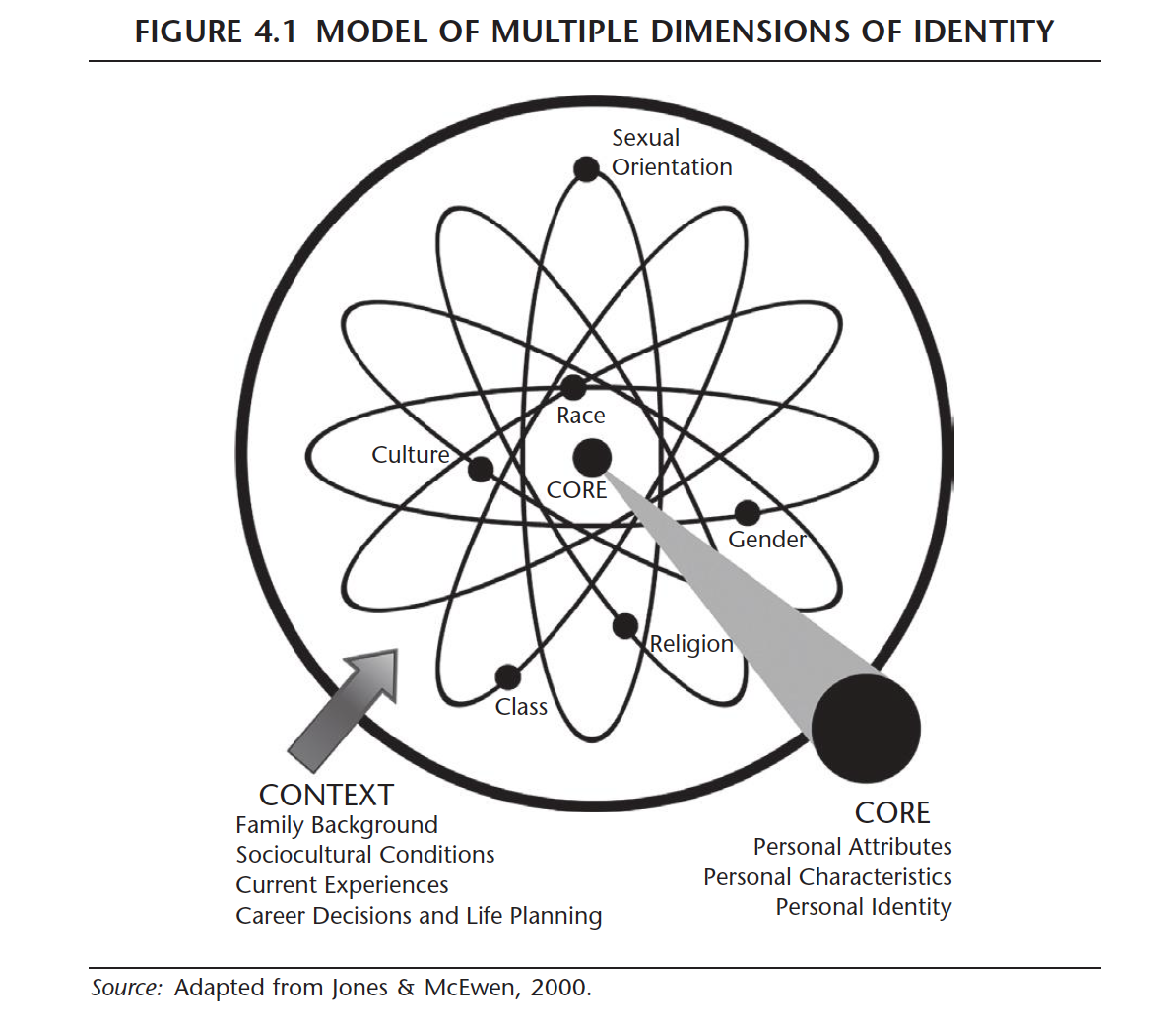 [Speaker Notes: MMDI 
Core attributes 
Complexity of identities 
Those that are more salient are closer to your core and those that are not are further out 
Understand that various identities intersect with one another therefore social identities are not always mutually exclusive 
 demonstrates the complexity of]
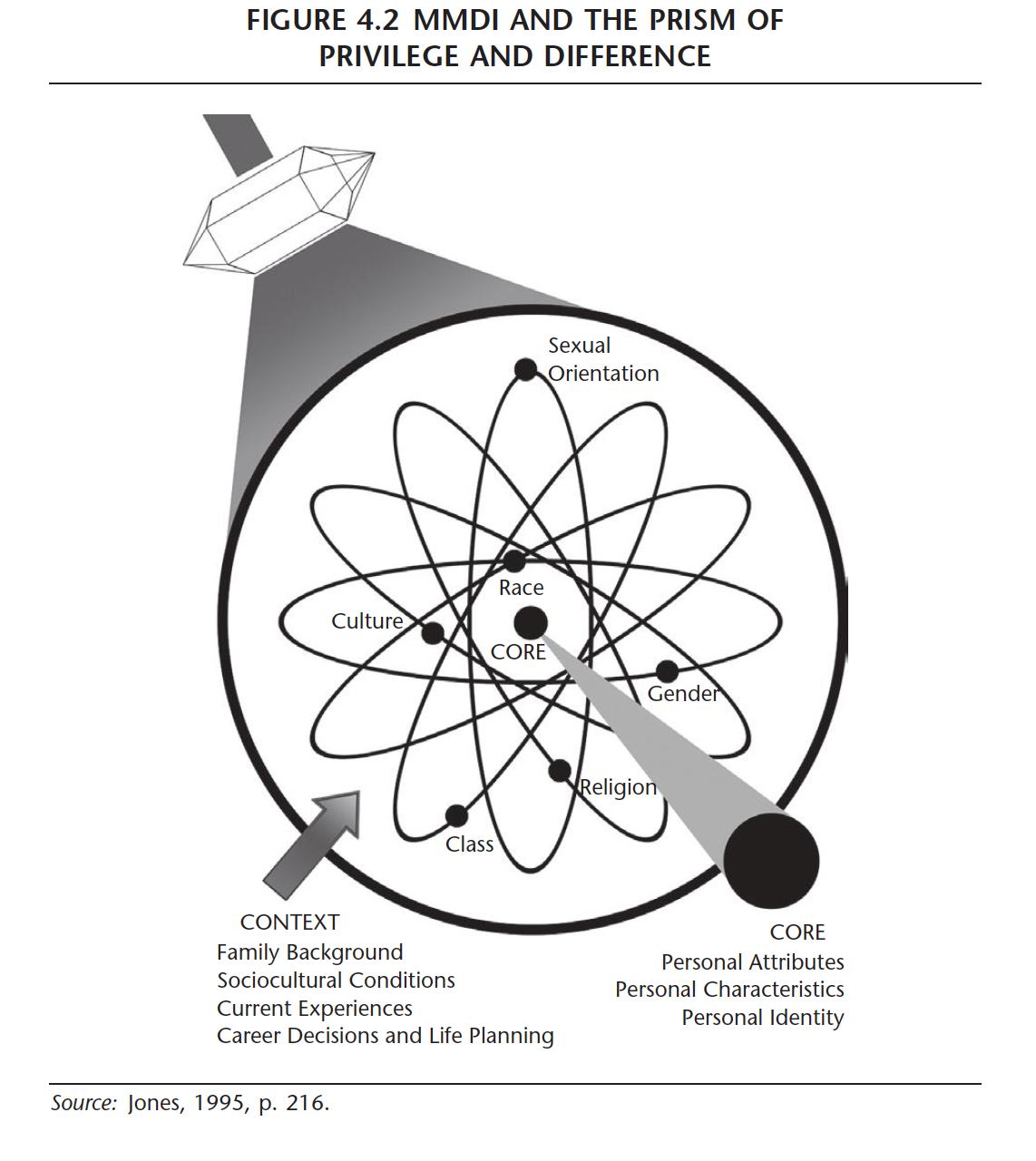 [Speaker Notes: MMDI 
Prism of Privilege and Difference 
Mediated the connection between participants and certain social identities and their relative salience (jones & abes 2013, pg 86)]
Identity Development – Activity
Social Identities
– Age 
Race/Ethnicity 
Ability 
Sexual Orientation 
National Origin 
Assigned Biological Sex 
Gender Identity 
Gender Expression 
Education Level
Previous Work
Political Beliefs 
Religion 
Income Level 
Primary Language 
Family Role 
Smoker vs nonsmoker 
Parental status 
Thinking style 
Citizenship Status 
Marital Statues 
First Generation
[Speaker Notes: Have everyone take a few moments to write down and reflect upon their identities and look to the MMDI temple to begin to place their identities on the templet 
More salient or important identities are closer to your core 

Debreif 
What were thoughts 
Understand that this does and can shift]
Structure for an Advising Conversation
Opening
2. Talking with the student
3. Embrace silence in the conversation
4. Admit your ignorance
5. Be honest about bad news
6. Ask questions and make referrals 
7. Closing
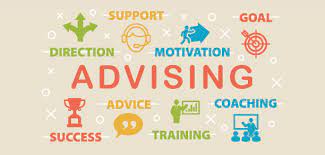 [Speaker Notes: Role Play Activity- in pairs 

Have one person be the student and the other be the advisor/CC 

Go through what the individual feels is a positive/ meaningful advising meeting 5 minutes or so 
*Create guided questions or subject to help individuals role play a scenario* 

Have the student then provide feedback on what went well and what could be improved 

Switch roles and repeat]
Protentional points of Contact of VIH Advising
Pre – Departure Meetings
Initial Interest Meeting
CEE Advising
Summer Global Experience Meeting
Alumni Advising
Letter of Agreement 
Meetings
[Speaker Notes: Explain that these are examples of moments of contact but that they will not be limited to these four moments 

For example, with CEE meetings they will most likely experience multiple meetings with students 
	i.e.  Initial CEE Idea meeting, weekly meetings leading up to CEE event, debrief meeting]
Small Group Discussion
Break out into small groups based on the moments of points of contact that you feel you need more support or help with. 

In these small groups: 
Reflect upon what has been successful for you/ what has not been success 
What are areas of clarification you need in regards of foundational knowledge
Example: timeline of events, where to find documents, when students need to complete documents
What are areas of improvement you would like to work towards?
[Speaker Notes: Small Group Activity – 
Break out into 4-5 small group where they feel they need more development or support 
Have individuals discuss the following promotes or go with what topics pop up in discussion]
Questions? Comments?
Thank you!
References
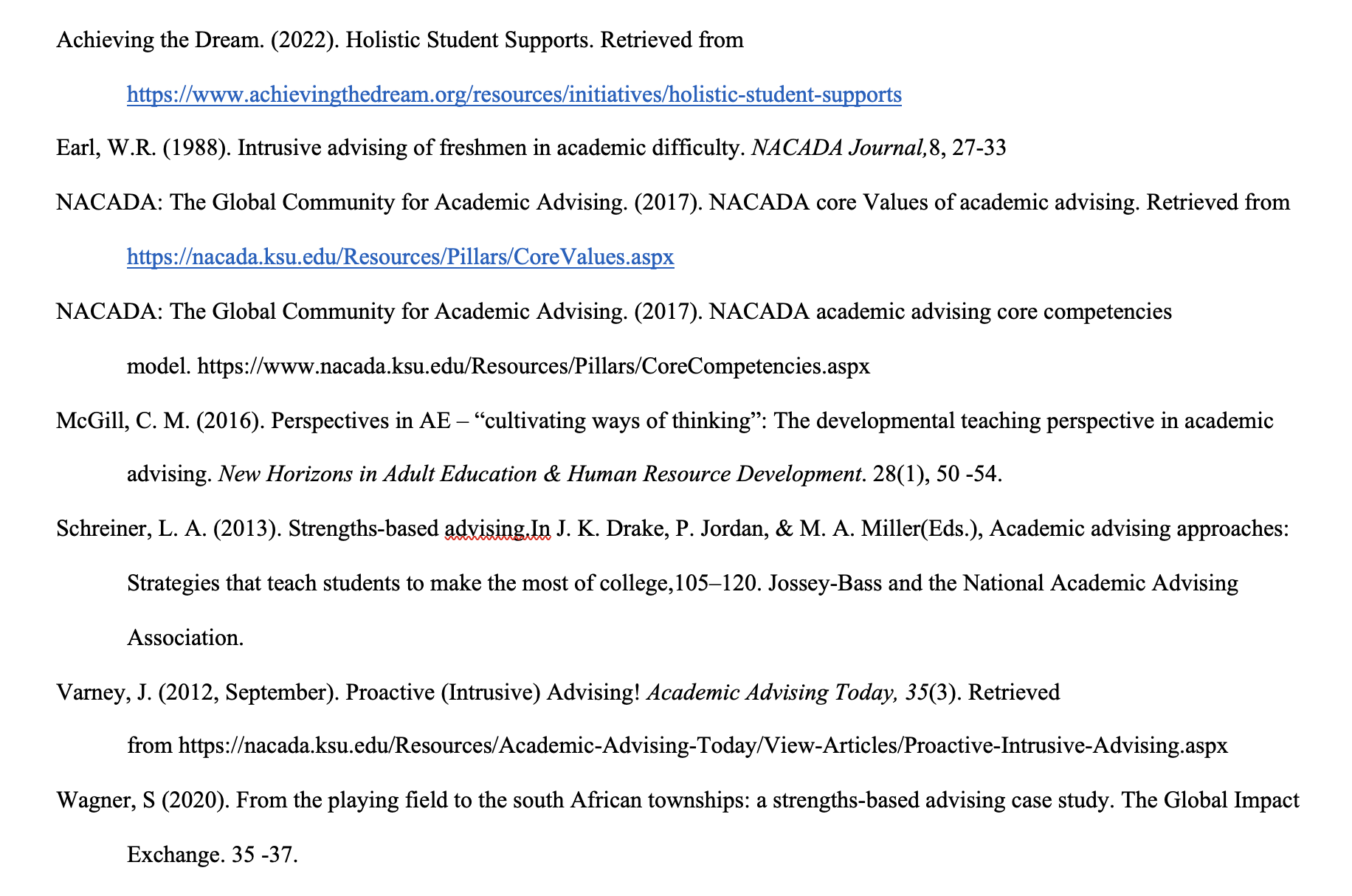 References
https://www.aclu.org/news/racial-justice/kimberle-crenshaw-on-teaching-the-truth-about-race-in-america/


Jones, S. R., & Abes, E. S. (2013). Identity development of college students : Advancing frameworks for multiple dimensions of identity. John Wiley & Sons, Incorporated.
Created from pitt-ebooks on 2022-02-07 01:02:22.

https://daily.jstor.org/what-is-critical-race-theory/